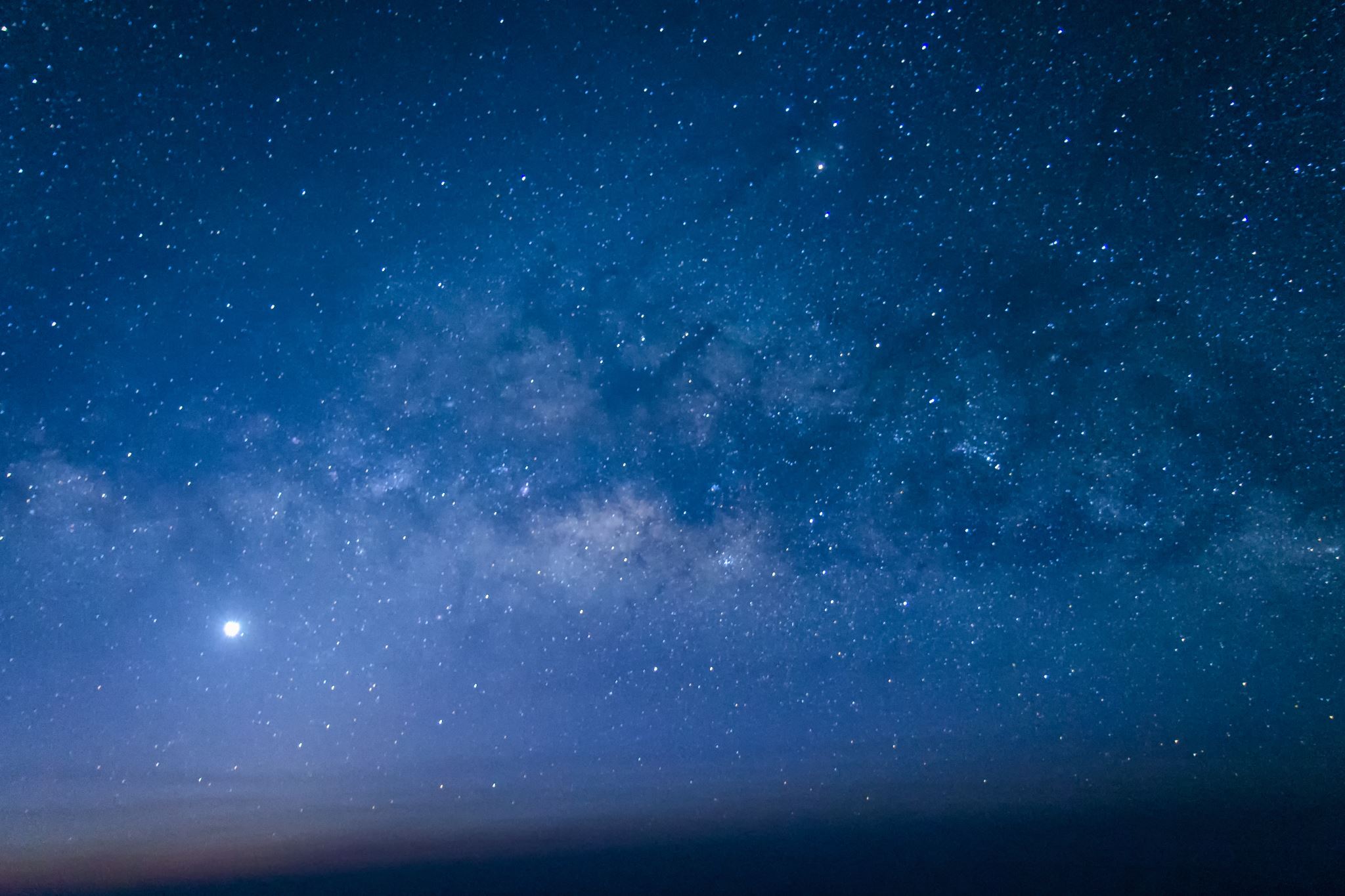 Drage učenke in učenci!Pripravite si odličen čaj ali slastno vročo čokolado. Udobno se namestite in poslušajte pravljico. Povabite lahko še brata ali sestro.
Lepo vas pozdravljam, 
učiteljica Nina